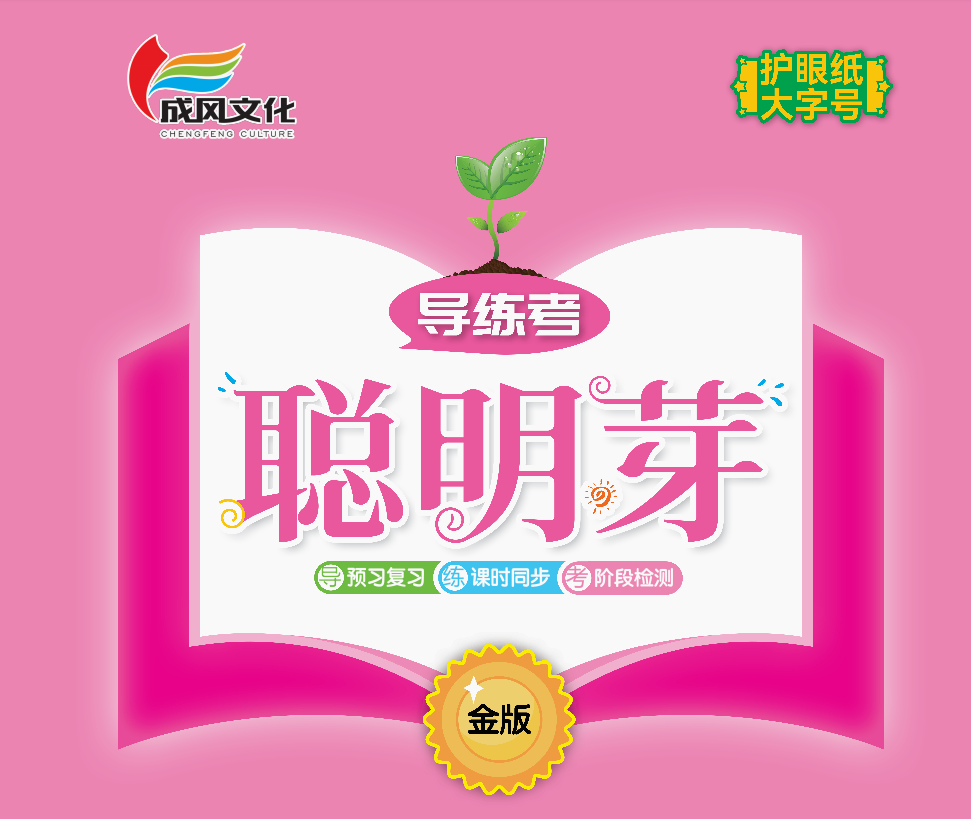 第六单元    阅读
13    要下雨了
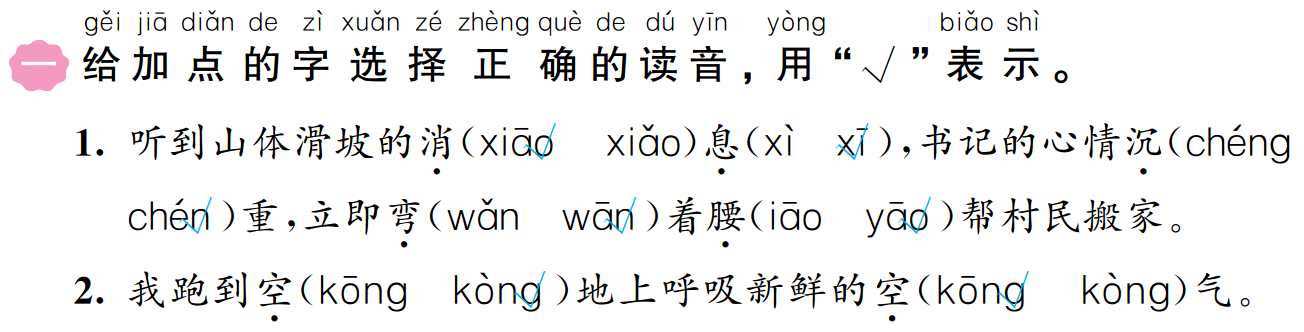 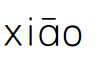 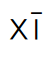 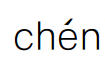 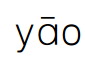 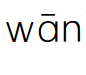 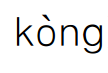 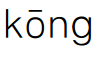 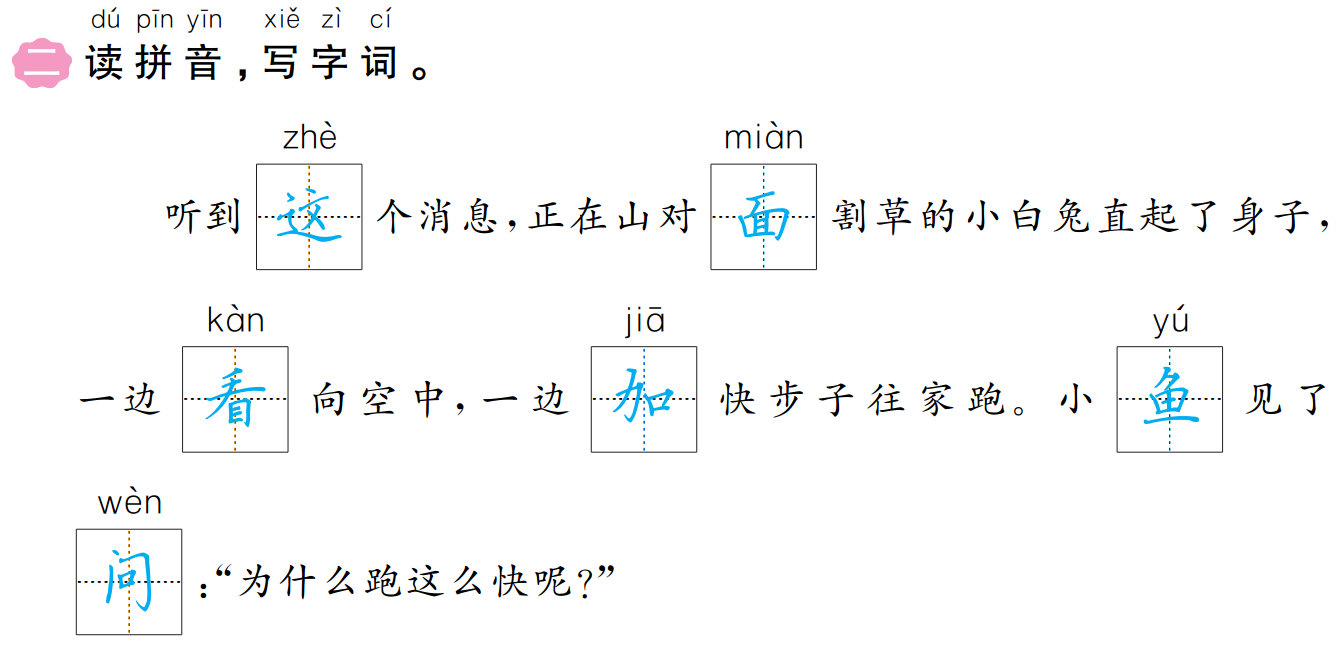 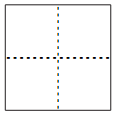 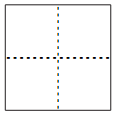 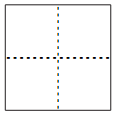 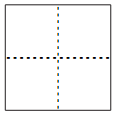 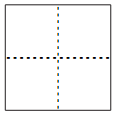 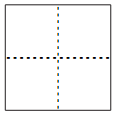 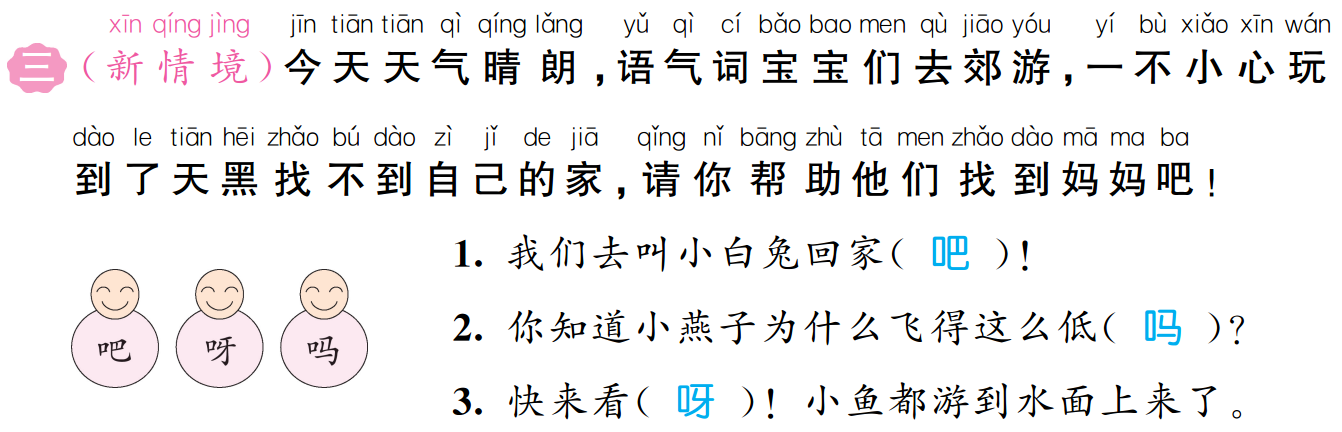 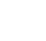 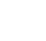 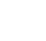 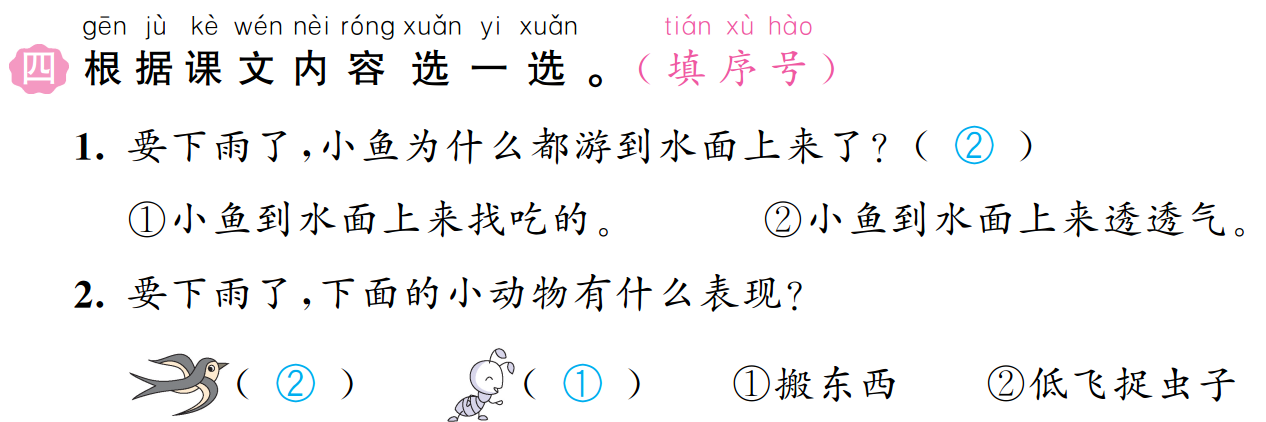 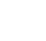 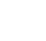 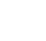 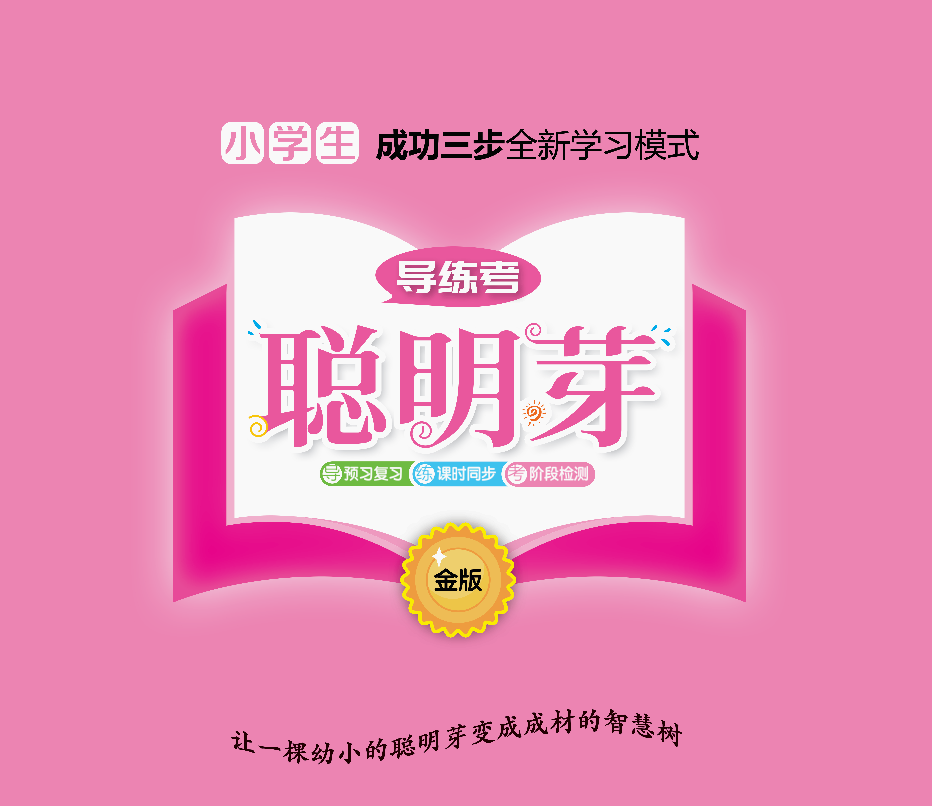